Literature Reviews
Dr. Meri Wimberly
Director, McCourt Writing Center
What is a lit review?
A synthesis of the literature on a particular research topic that explains what is currently known (reliable conclusions) and what has yet to be discovered (gaps).
Why do a lit review?Use it to:
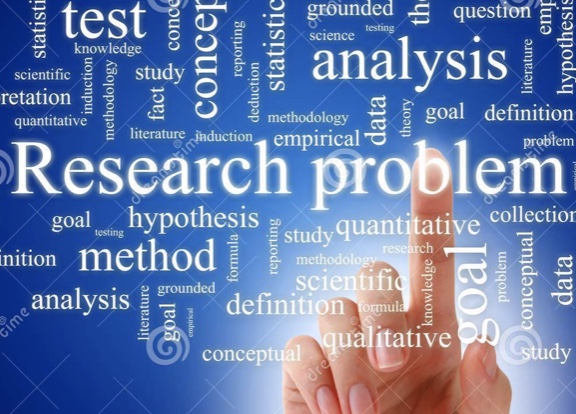 The Writing Process PHASE I: PREPARATION
The Writing Process PHASE II: COMPOSITION
The Writing Process PHASE III: FINALIZING
Shortcuts
Read reviews/summaries of the literature. See this and other organizations.
Reach out to our policy librarian, Megan Hunt, at megan.hunt@georgetown.edu.
Check out Megan’s policy library guide here.
Snowball.
Use Google Scholar search with strict exclusion criteria (field and topic).
Screen sources for relevance in terms of both topic and methodology.
Read title                  read abstract                 skim article (Introduction and Results sections).
Don’t cherry-pick!
What is Synthesis?
SYNTHESIS How-To
SYNTHESIS Questions
SYNTHESIS Example
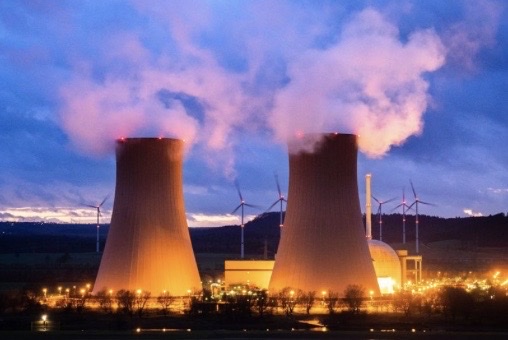 THESIS: Nuclear power plants are dangerous for the planet, because of accidents and fallout. We should use other sources of energy.
ANTITHESIS: Nuclear energy is statistically one of the cleanest and cheapest sources.
 SYNTHESIS: The literature on nuclear energy reliably concludes that it is generally clean and safe. On the other hand, documented reports of accidents with tangible consequences on people’s lives abound.
Leading into Your Project
Therefore, what question remains?
Structure & Outlining
Decide on the sections, and main arguments for each section. 
Explain the main point of each paragraph in a bullet point.
[Speaker Notes: Hint: People only read the intros and conclusions, and then the first sentence to each paragraph.]
Lit review arguments are additive
It’s all about the LOGIC!
Introduction
Support Paragraphs
Conclusion
Responsible Use of Source Material
See the library’s APA tutorial here.
Finalizing
What’s next?